ТехнологияВышивка крестом
Учитель начальных классов ГБОУ СОШ №1368
Шелепухина Екатерина Александровна
Вспомни, о чем мы говорили на прошлом уроке?
История вышивки
Вышивка крестом, так же как и другие виды рукоделия, имеет свою немаленькую историю. Точно неизвестно о том, где и когда появилась вышивка вообще, и когда вышивка крестом выделилась в отдельный вид рукоделия. 
        Оригинальных вышивок, датируемых ранее ХII века, в мире почти не осталось. Но изображения одежды и предметов интерьера свидетельствуют о том, что вышивка появилась намного раньше. 
         В разных странах узоры отличались по стилю и цветовой гамме. В вышивке отражались национальный колорит и собственное видение окружающего мира каждого народа.
История вышивки
В России вышивка всегда была очень символична.
      Некоторые узоры родились еще в глубокой древности и несут на себе отпечаток языческой символики. В основе этого вида рукоделия, а в особенности вышивки крестом, лежат обычаи и обряды нашего народа. Крест для русского человека всегда был символом защиты, способным оградить от воздействия нечистой силы, дурного глаза и прочих неприятностей.
История вышивки
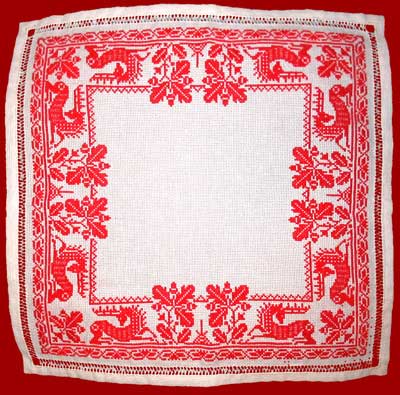 С приходом на Русь христианства вышивка приобретает новое значение. Теперь вышитые изделия рассматривались как символ Христианской веры. Вышитые полотенца стали использовать для убранства иконостаса, зеркал, окон и дверей жилища. С ХVIII века она входит в жизнь всех слоев населения.
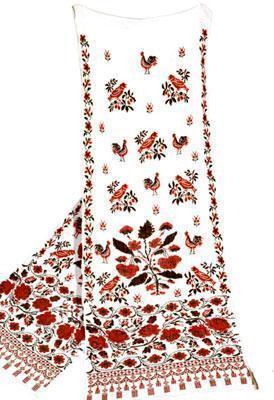 История вышивки
В некоторых деревнях можно увидеть зеркала, украшенные развешанными по периметру рушниками, которые еще носили название «убрусы», с вышитыми красно-черными узорами. Эта особенность дизайна легко объясняется: зеркала наши предки считали мистическими предметами и на всякий случай опасались их, а вышивка несла функцию оберега и защищала дом от нечистой силы. Крестьянский дом украшали вышитыми скатертями, кровать застилали простыней с нарядным краем или подвешивали широкий подзор.
Вспомни технику вышивки крестом
Если тебе надо вышить одиночные крестики, то вышивай каждый по отдельности.
Если необходимо сделать ряд одного цвета, то вышивай его целиком.
Вспомни порядок вышивания одиночных крестиков
Потренируйся на отдельном кусочке канвы.
Так должна выглядеть твоя работа
Помни, что при вышивки крестом работу не переворачивают. К изнаночной стороне обращаются лишь тогда, когда надо закрепить нить.
Попробуй вышить один из фруктов на отдельном  кусочке канвы.
Помни, что вышивка крестом – счетная вышивка. Вставляй в иголку 2 нити.
Получилось? Молодец!
Принеси работу в класс.
Теперь можешь выбрать схему сложнее, например…
Помни, что вышивка крестом – очень кропотливое занятие, требующее усидчивости и внимания. Но очень увлекательное занятие!
Домашнее задание.
Принеси в класс вышитый тобой фрукт.
Подготовь более сложную схему для вышивки. Не забудь принести канву, нитки нужных цветов, иглу, пяльца. Все это удобно сочетаются в небольших наборах для начинающих.